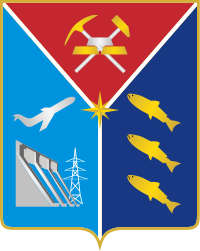 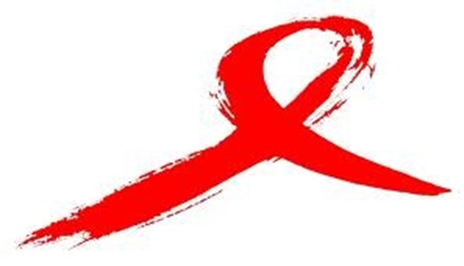 О состоянии заболеваемости ВИЧ-инфекцией и профилактической работе по ее снижению в  Магаданской области
Эпидемиологическая ситуация по ВИЧ – инфекции в Магаданской области.
2008г
2014г
2006г
2016г
2004г
2010г
2012г
до 2003г
8 мес.2018г
2
Динамика первичной заболеваемости ВИЧ-инфекцией за 2016 – 2017 гг. в Магаданской области, ДФО и РФ
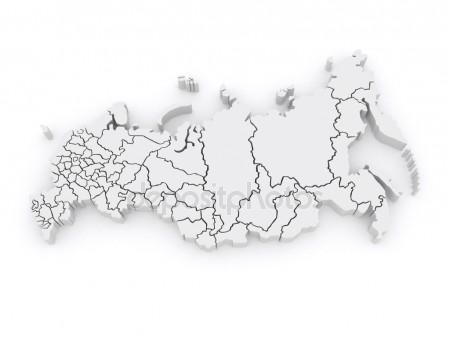 3
Охват тестированием на ВИЧ в 2015 - 2018 гг.
4
Кумулятивное число зарегистрированных ЛЖВС и доля постоянных жителей области.
183	 чел.
5
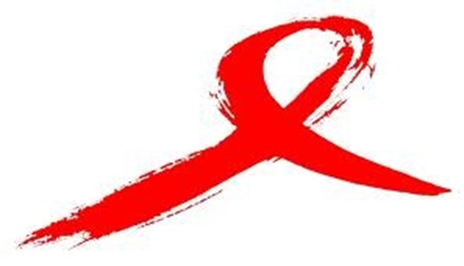 Распределение ВИЧ- инфицированных             по механизму заражения в %
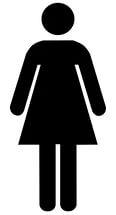 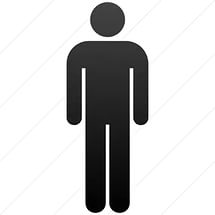 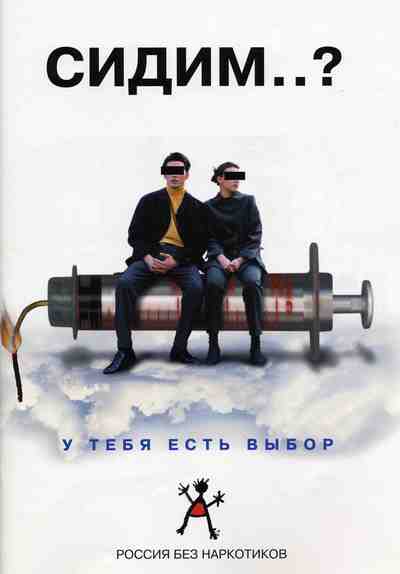 Распределение по полу среди больных с впервые установленным диагнозом.
1 случай
1 случай
8
Пораженность – число живущих с ВИЧ/СПИД
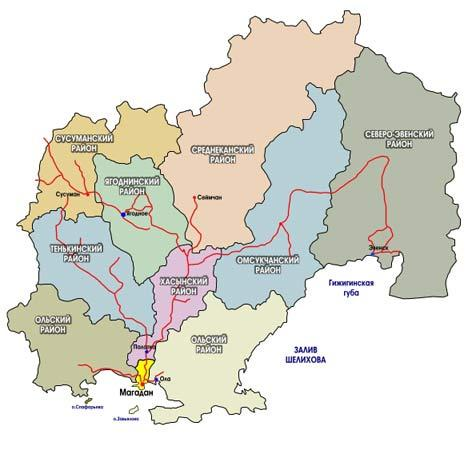 210,5
183,8
48,3
137,6
165,5
210,1
135,4
301,8,
201,1
2017г - 264,5 на 100 тыс.населения
2016г - 235,8 на 100 тыс.населения.
201,1
- среди женщин репродуктивного возраста – 503,7 на 100 тыс.населения
- 0,5 % женщин репродуктивного возраста в Магаданской области живут с ВИЧ/СПИД
9
Профилактика перинатальной ВИЧ-инфекции.
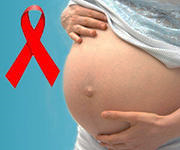 Диспансеризация (с учетом контингентов ФСИН) в 2016-2018гг
АРВТ
Состояли на диспансерном учете в 2017г - 407 чел.
Охват диспансеризацией – 91%.
Охват АРВТ в 2017г – 45,2% (184 пациента).
Доля лиц, имеющих неопределяемую вирусную нагрузку -  88%.
Охват ЛЖВС АРВТ в 2015 – 2018гг.
Доля лиц с неопределяемой ВН ВИЧ:
МОЦПБС  – 88,2%
ФСИН – 88%
53,8%
44,3%
38,5%
12
В рамках Всероссийских акций «Стоп ВИЧ/СПИД» и День борьбы со СПИД  проведены:
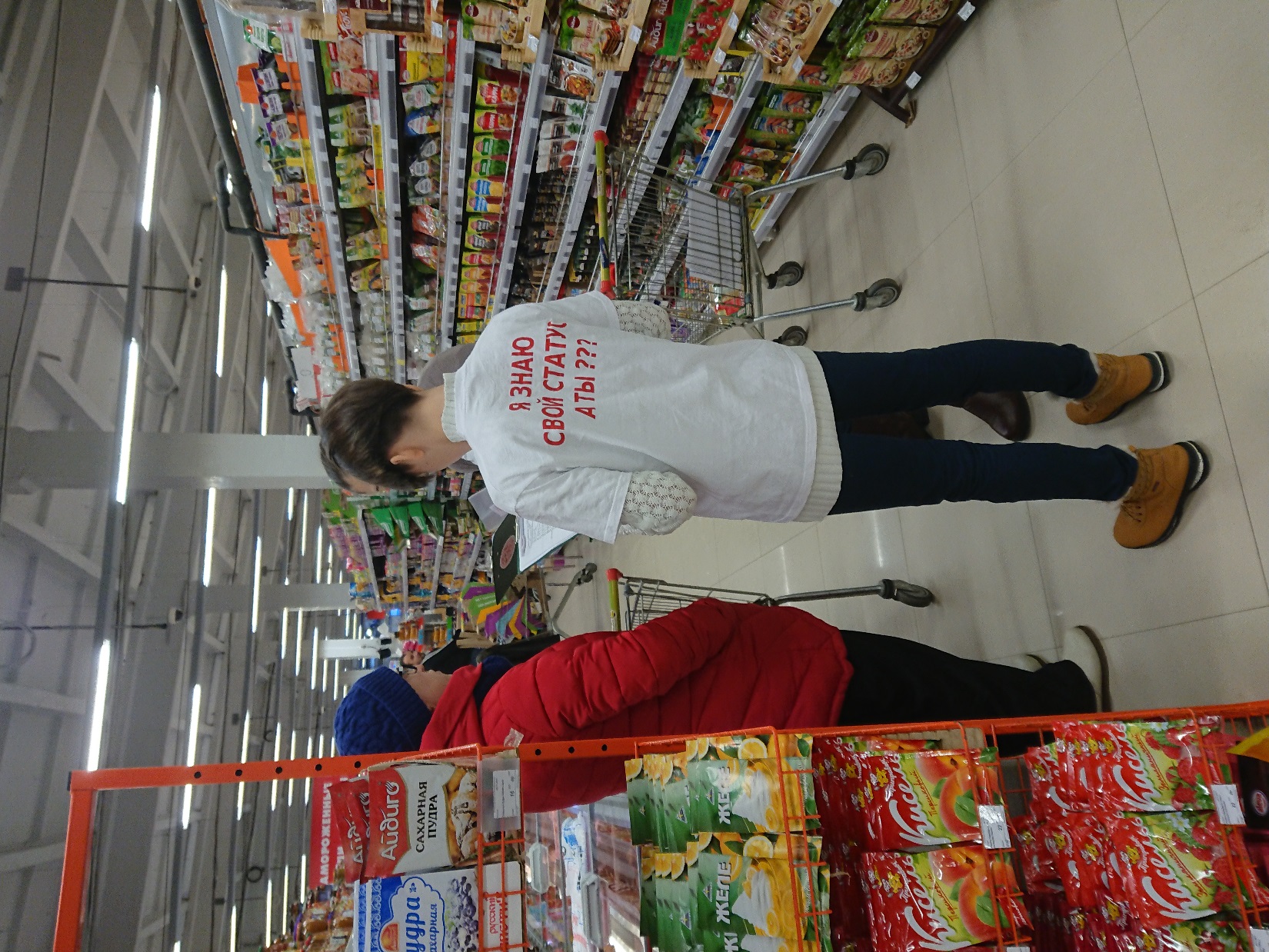 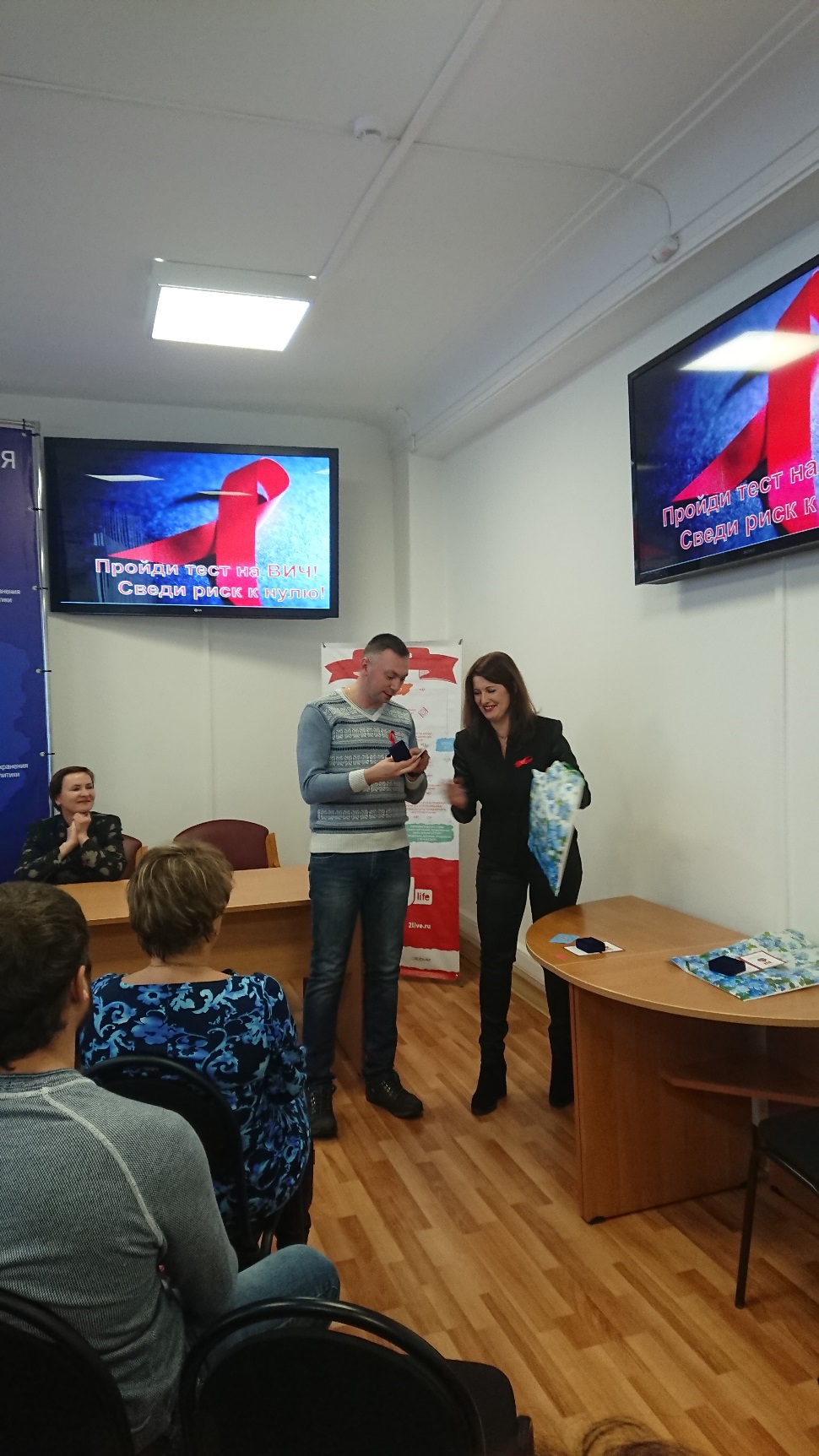 13
В рамках Всероссийских акций «Стоп ВИЧ/СПИД» и День борьбы со СПИД  проведены: 
«Мое здоровье – мое право»
«Узнай об этом на работе»
Викторины











Тематические вечера, 
лекции, конференции, 
беседы, круглые столы
Выступления по региональным телерадиоканалам 
Публикации в региональной прессе и на Интернет – ресурсах
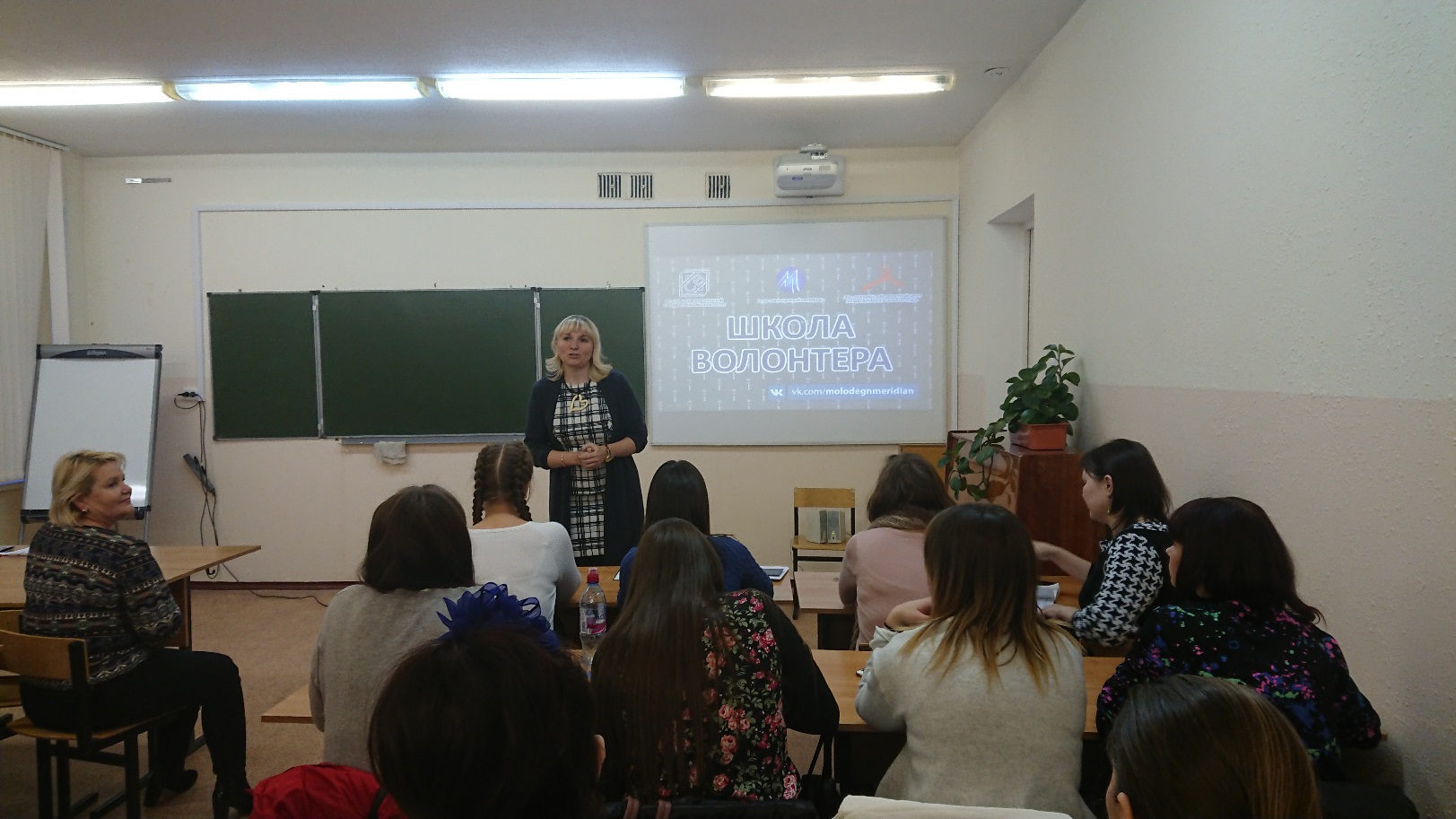 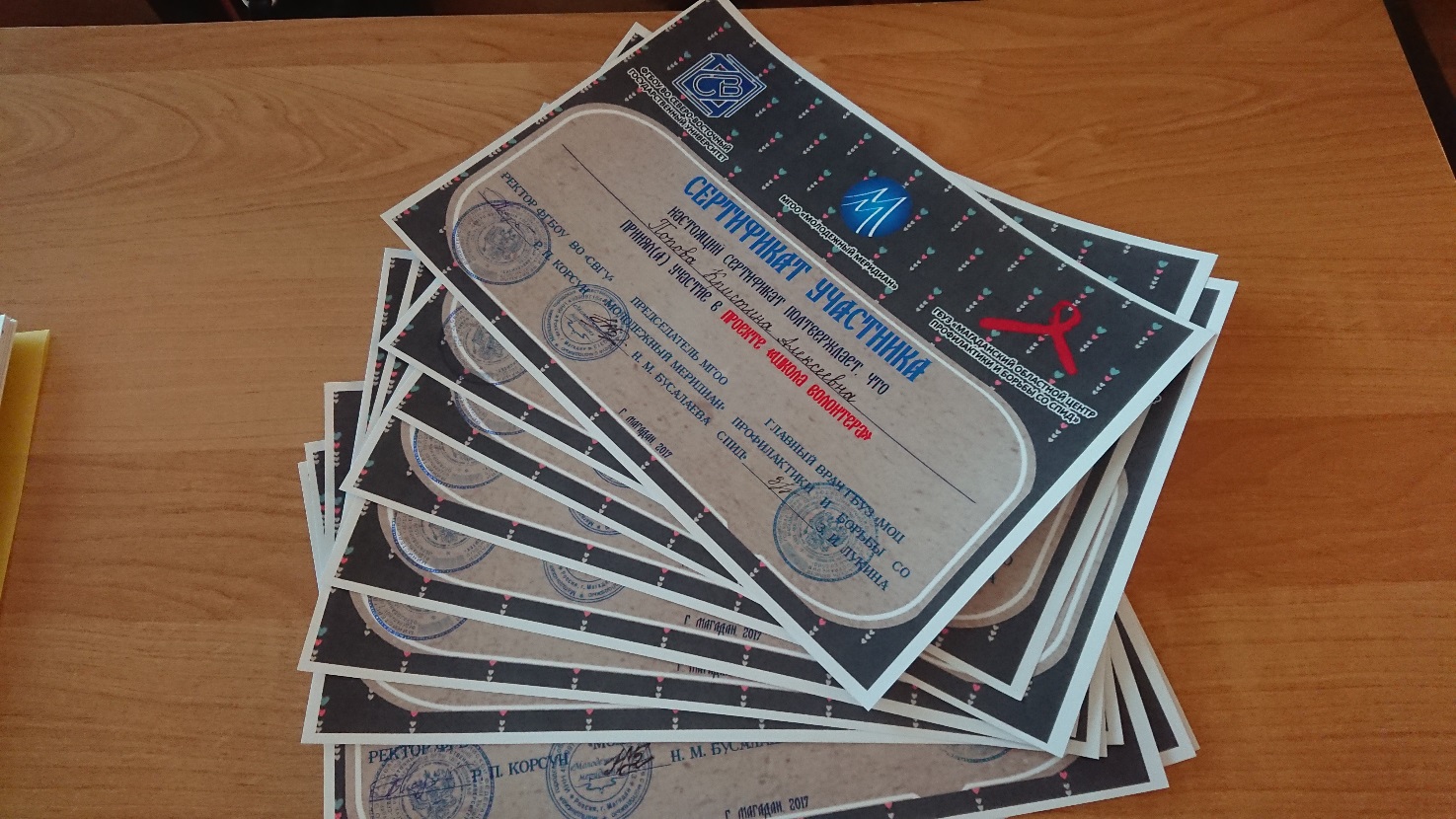 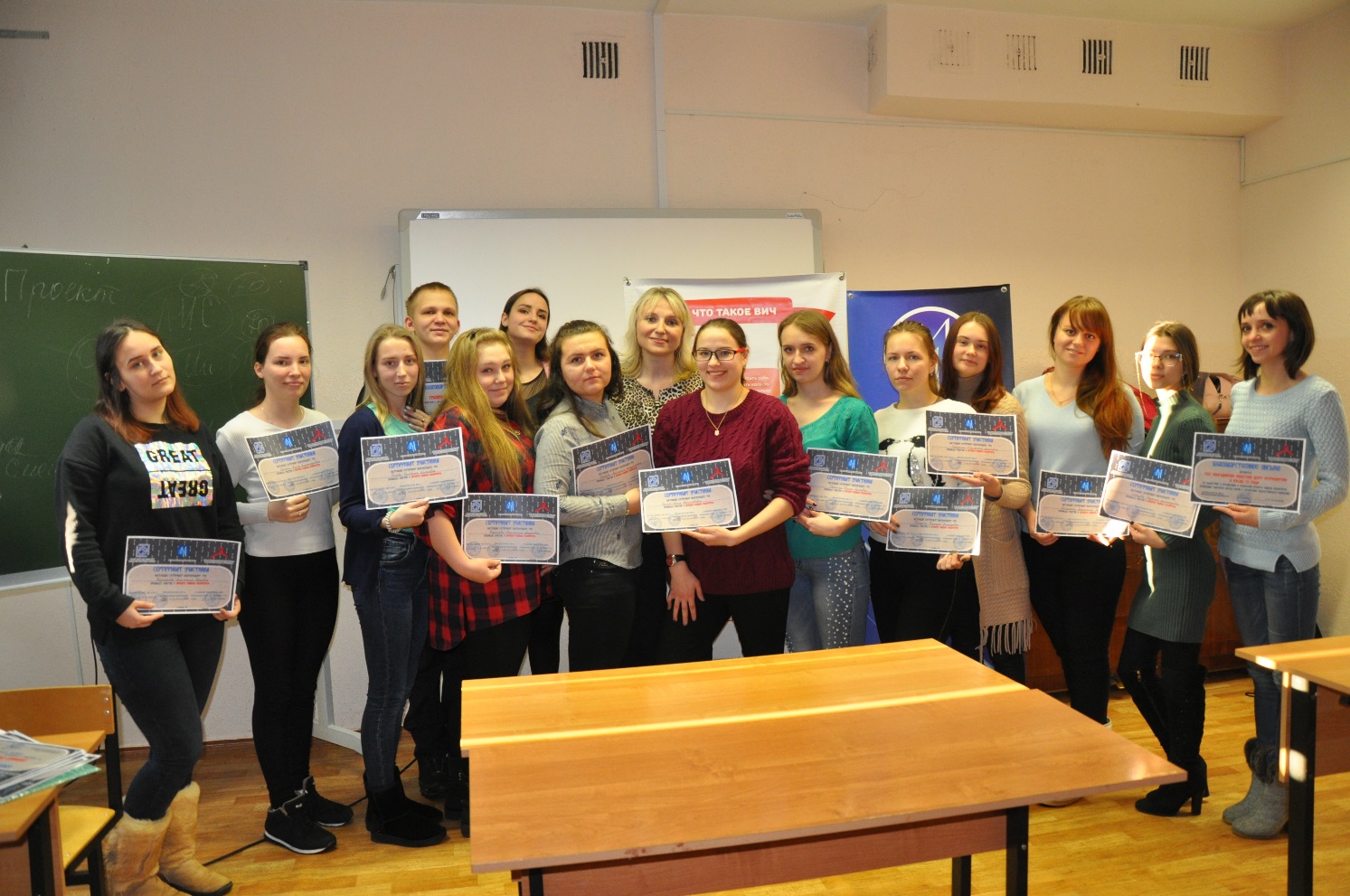 14
В рамках Всероссийских акций «Стоп ВИЧ/СПИД» и День борьбы со СПИД  проведены: 
Флешмоб 
      «Цените жизнь, она у нас одна!»
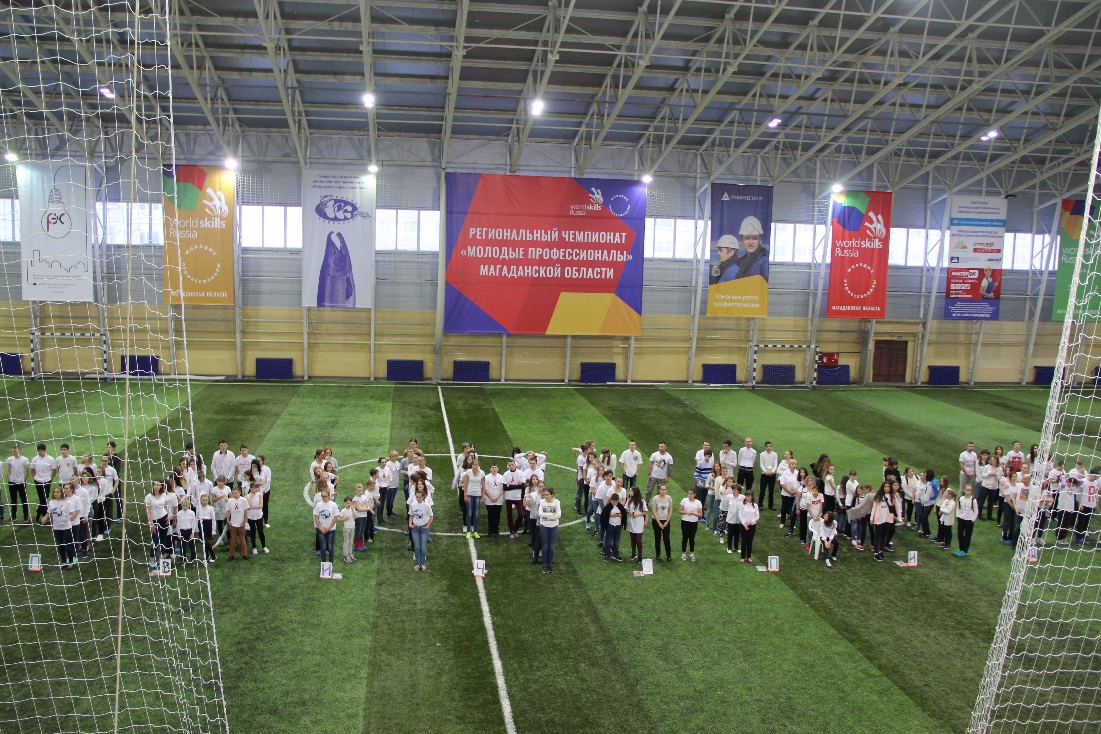 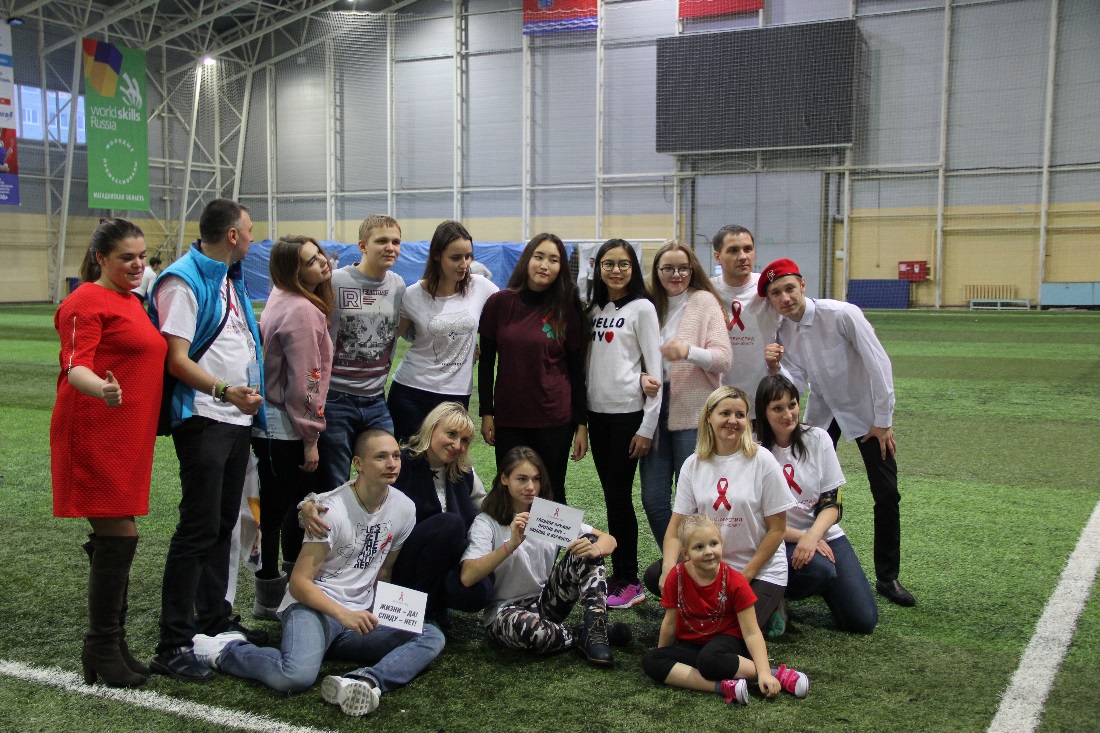 15
В рамках Всероссийских акций «Стоп ВИЧ/СПИД» и День борьбы со СПИД  проведены: 

Трансляции профилактических аудио 
и видеороликов на ТВ и радио, 
в маршрутных такси, кинотеатрах, 
на рекламных мониторах улиц 
и в крупных торговых центрах
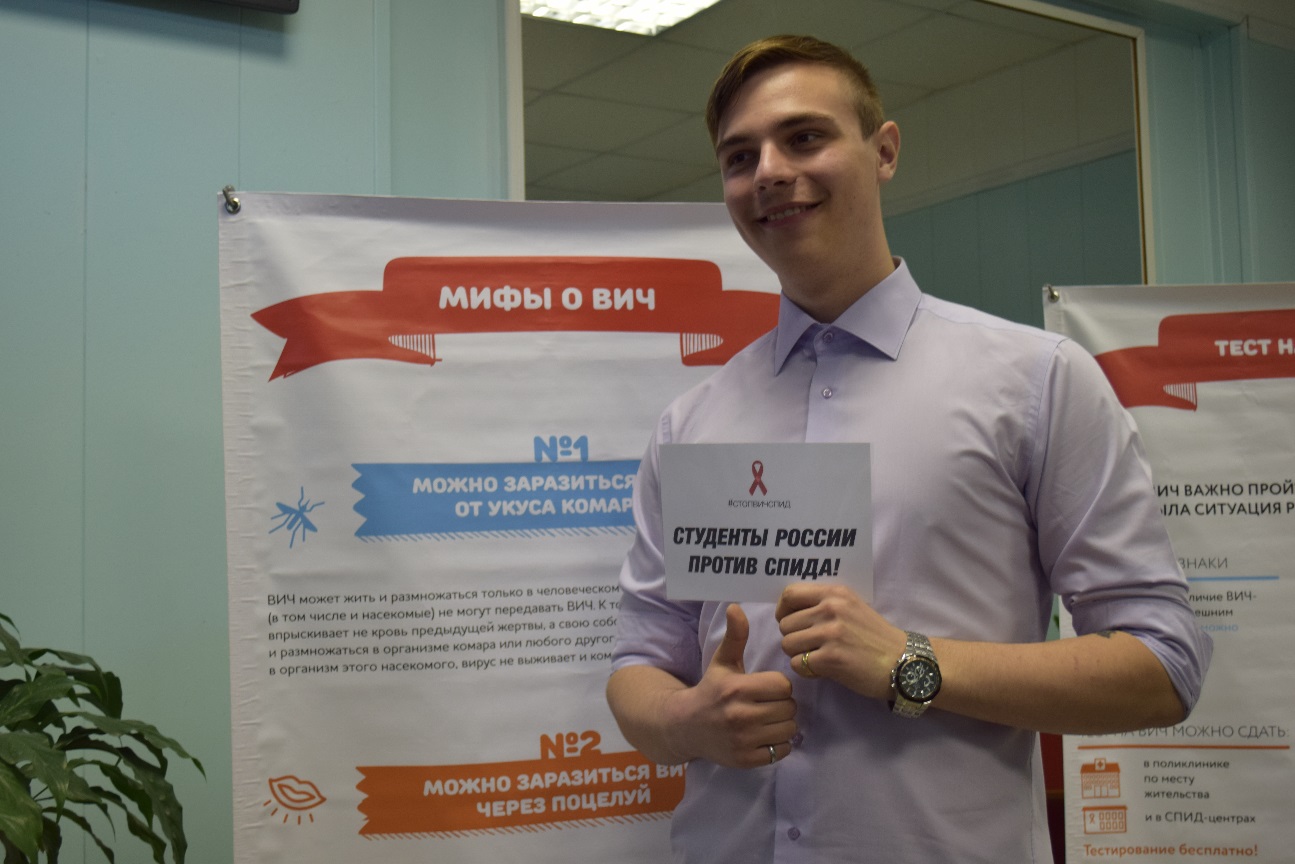 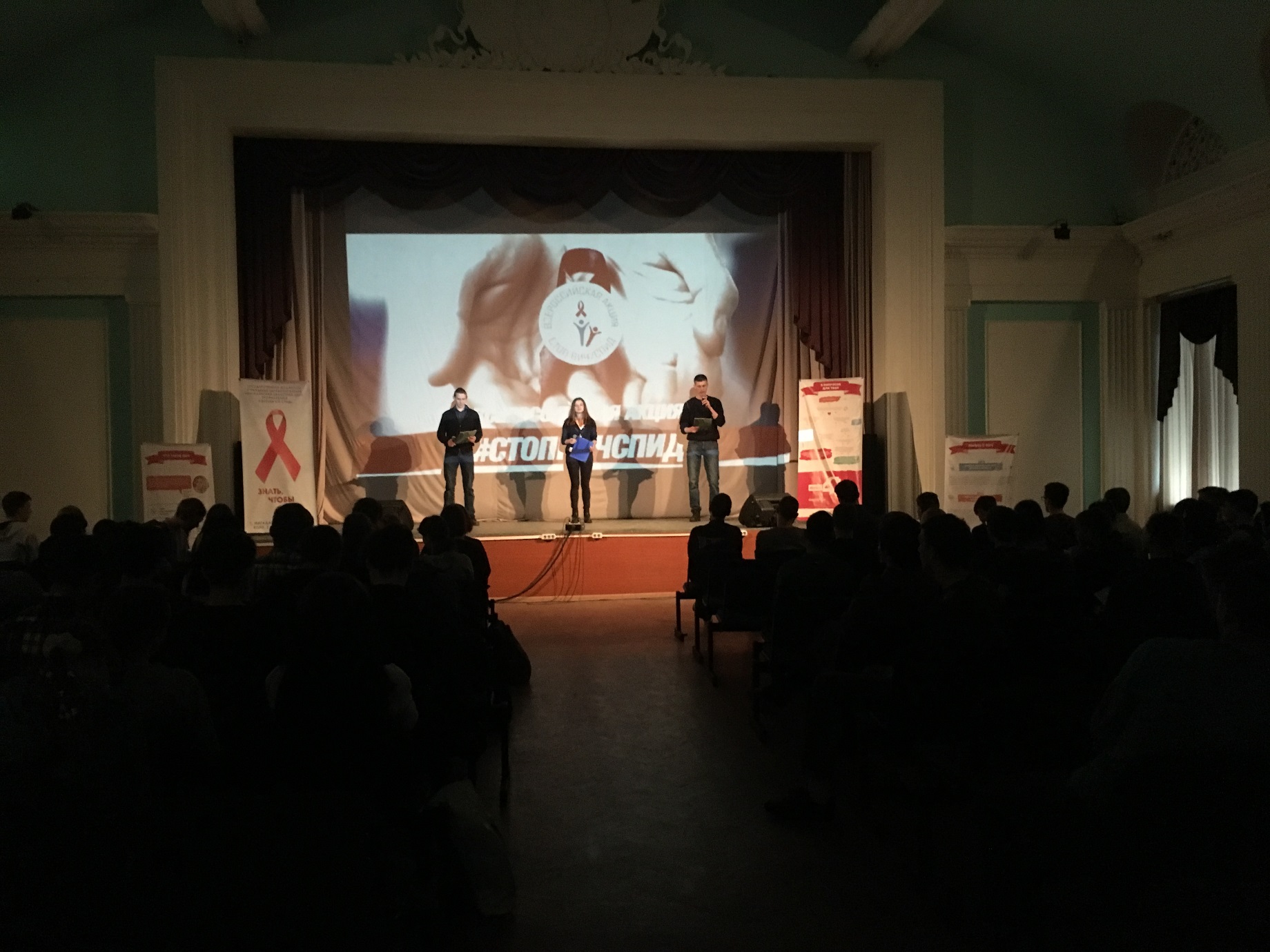 16
Распространение печатных материалов (более 12,5 тыс.единиц)
Разработка и изготовление информационных материалов для «целевых» аудиторий – медицинские работники, работники силовых структур, сотрудники отделов ЗАГС, беременные женщины
Уровень информированности населения в возрасте 18-49 лет составил 85,1% (индикатор – 84%).
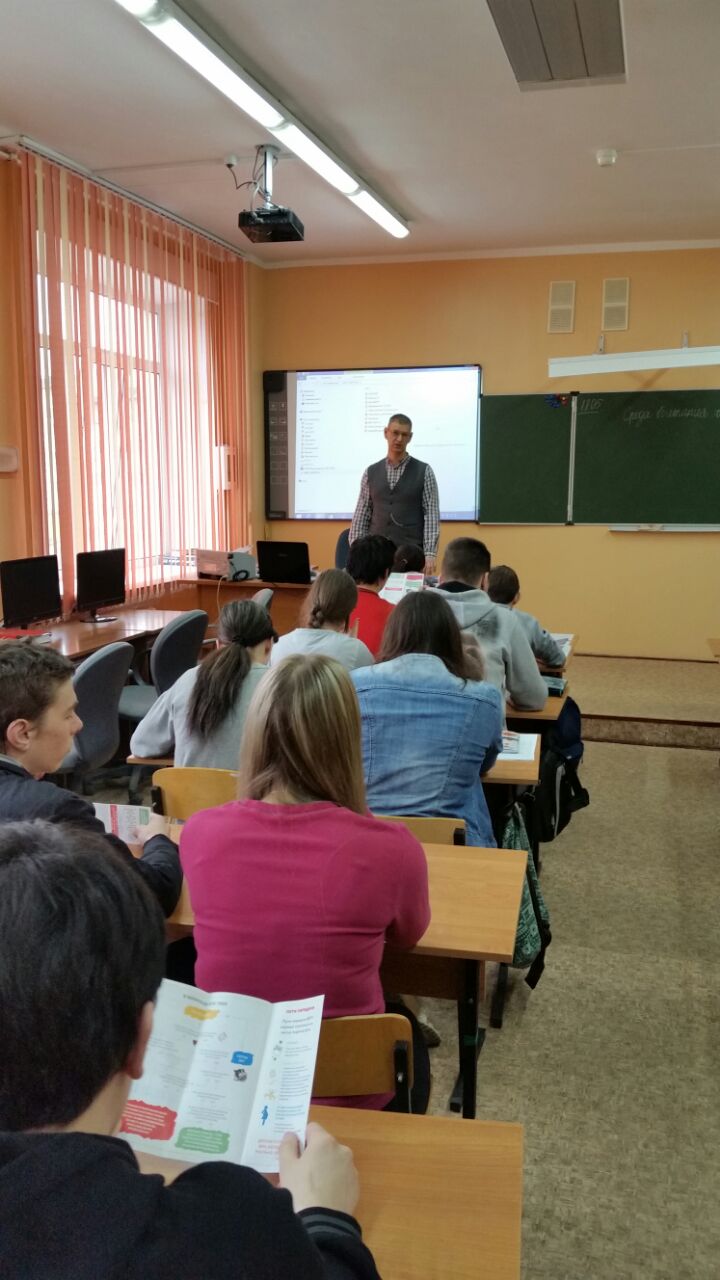 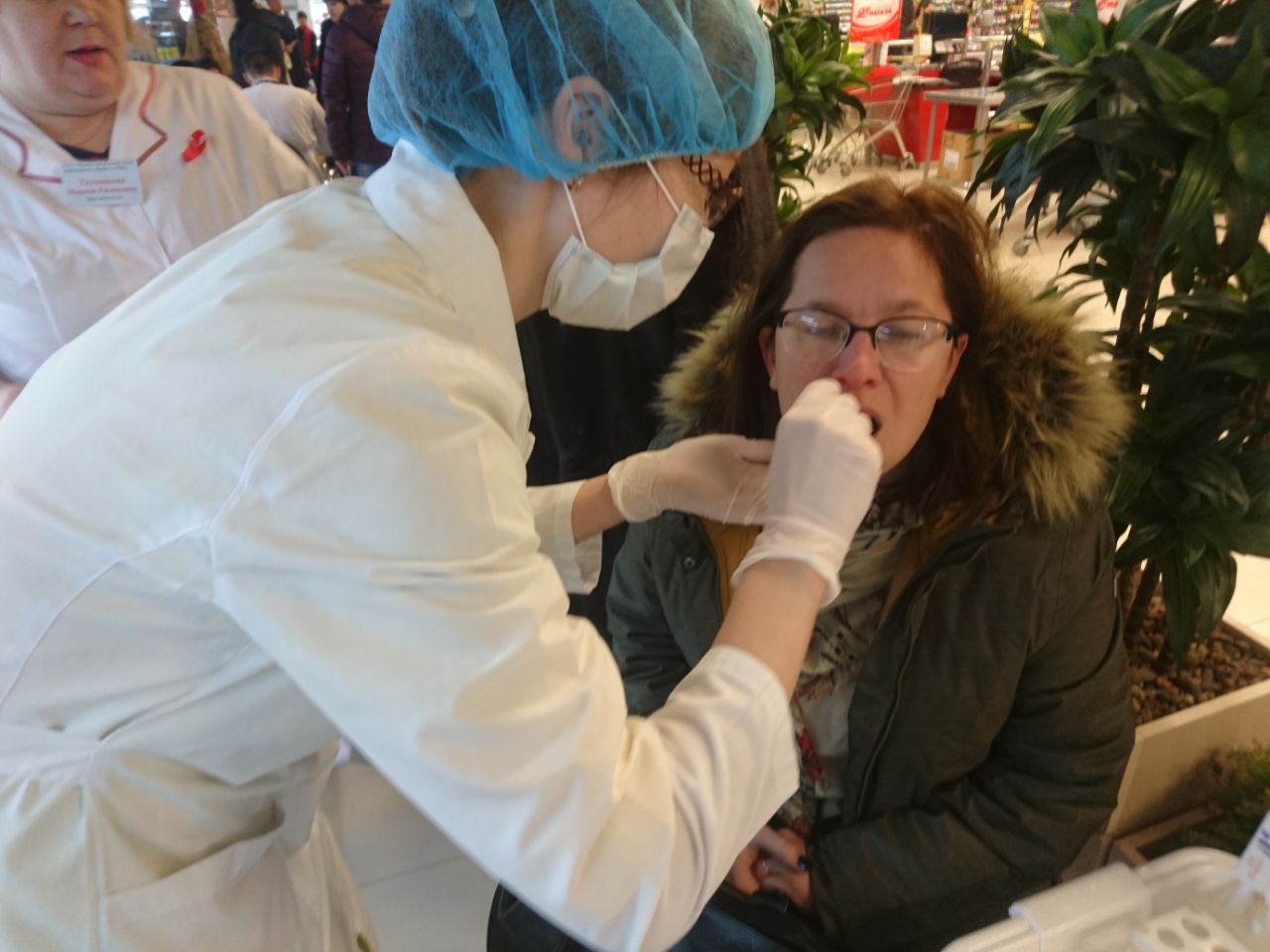 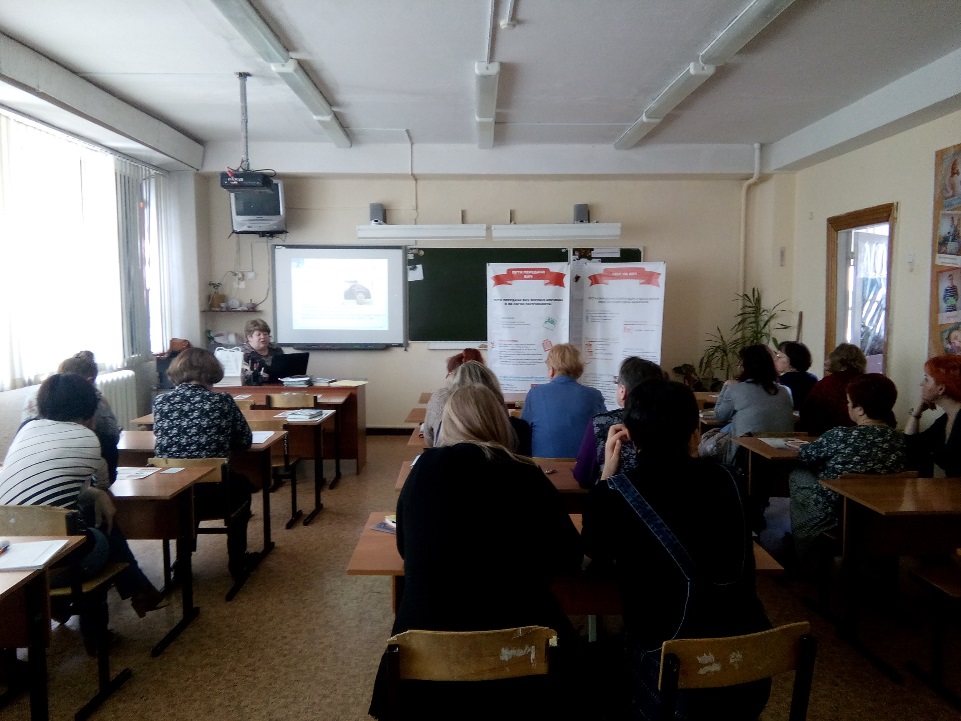 17
В 2018 году необходимо:
Обеспечить охват информационной кампанией не менее 87% населения области. Активно привлекать к тестированию на ВИЧ население городских округов, обратив внимание на обследование жителей отдаленных, в т.ч. национальных поселков, предлагать проведение тестирования на ВИЧ всем обращающимся за медпомощью, в том числе в рамках диспансеризации
Обеспечить неснижаемый уровень охвата профилактическими мероприятиями, направленными на информирование населения о ВИЧ-инфекции, повышение приверженности к тестированию на ВИЧ, повышение толерантности к ЛЖВС с участием Социально ориентированных некоммерческих организаций  (СОНКО)
Продолжить мероприятия по реализации программ среди работающего населения в рамках рекомендаций МОТ «Узнай об этом на работе» модуль «Профилактика ВИЧ», в том числе с участием СОНКО
 Обеспечить неснижаемый уровень охвата и безусловное выполнение требований к профилактическим мероприятиям, направленным на предупреждение перинатального инфицирования ВИЧ новорожденных, привлечение к тестированию беременных  женщин и их половых партнеров.

Сохранить уровень охвата диспансерным наблюдением и АРВТ ЛЖВС, сконцентрировав внимание на вопросах привлечения к лечению и удержания на терапии, с учетом фармакологической и экономической эффективности увеличить охват лечением лиц без значимой иммуносупрессии до 60% (при условии соответствующего финансирования).